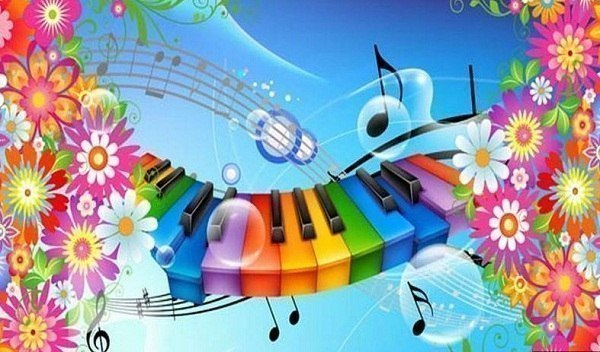 МЕТРОРИТМ В МУЗЫКЕ
МБУ ДО ДШИ  №3 г. Волгоград
Преподаватель, концертмейстер  Виноградова З.И.
В музыке всегда присутствует равномерная пульсация. Она пронизывает музыку и является её основой, фундаментом, организующим началом. Она подобна тиканью часов или биению сердца. Именно эта пульсация заставляет нас танцевать, хлопать в ладоши, покачиваться под музыку, маршировать.
Метр в музыке.
Пульсация в музыке называется метром.

Метр  (с греческого – мера, размер) – это равномерно пульсирующие удары (доли), которые в процессе пульсации различаются на сильные и слабые.

Метр - это чередование сильных и слабых долей, система организации ритма.
Можно сказать, что метр – это сердце музыки.
В зависимости от комбинации сильных и слабых долей различают разные виды метра.
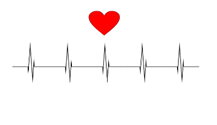 Двудольный метр
Двудольный метр — музыкальные метр, в котором сильная доля повторяется равномерно через одну слабую долю (РАЗ-два, РАЗ-два). 

Двудольный метр состоит из одной сильной и одной слабой доли.

Этот метр ощущается как шаг, он четкий и равномерный.
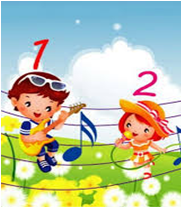 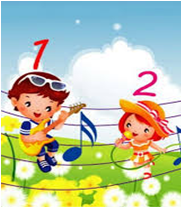 Трехдольный метр
Трехдольный метр — музыкальные метр, в котором сильная доля повторяется равномерно через две слабые доли (РАЗ-два, три РАЗ -два, три). 

Трехдольный метр состоит из одной сильной и двух слабых долей.
Этот метр плавный, покачивающийся.
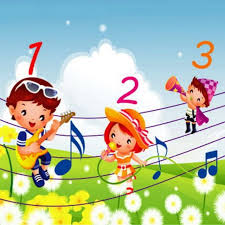 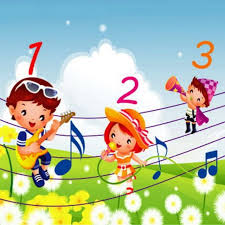 Ритм в музыке
Ритм – это чередование звуков и пауз различных длительностей.
Любое неточное исполнение ритмического рисунка приводит к искажению самой мелодии. 
Ритм может быть любой, а метр равномерен и неизменен.
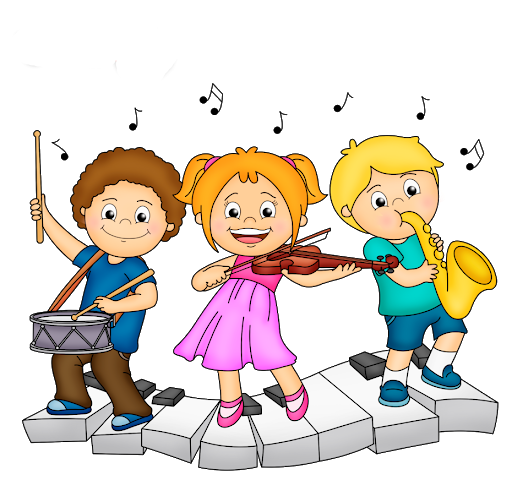 Длительность в музыке
Длительность в музыке- продолжительность звучания звука или паузы. 
Пауза – это тишина, молчание в музыке.

Звуки  по протяженности бывают: 

быстрые  (короткие)

долгие  (протяжные)
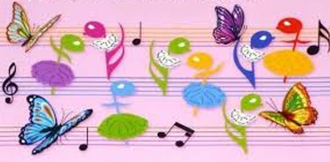 Длительности  нот
.
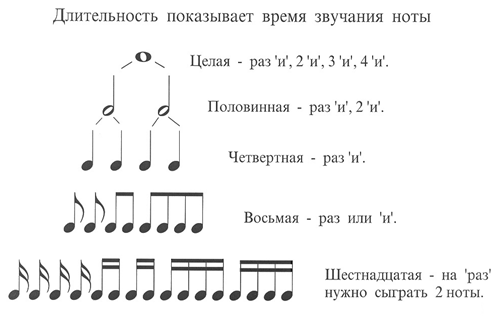 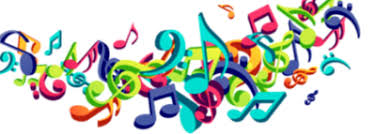 Длительности  пауз
Какие нотные знаки нужны для того, чтобы показать тишину в музыкальном произведении?
Длительность пауз определяется так же, как и у звуков (нот): она может быть равна целой ноте, половинной, четвертной и т.д.
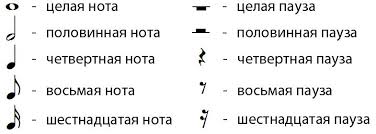 Такт
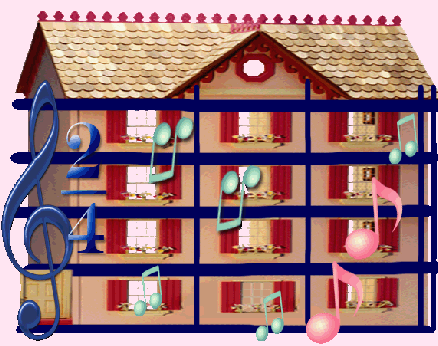 Такт – это расстояние от одной сильной доли до следующей сильной доли.

Такты отделяются друг от друга тактовой чертой, которая ставится перед сильной долей.
Размер
Размер – это числовое выражение метра.

Количество длительностей в такте определяется размером. Размер указывается в начале музыкального произведения, после ключа в виде дроби. 
Верхняя цифра дроби показывает сколько долей в такте, 
нижняя -длительность каждой доли.
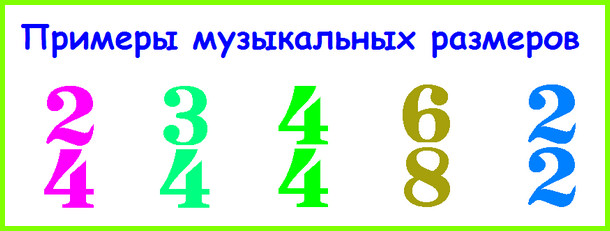 Двухдольный размер
Размер 2/4 - это простой двухдольный размер.

В размере 2/4 написано много танцев, песен, как народных, так и современных популярных.

Хоть и довольно редко, но встречаются еще два простых двухдольных размера: 2/2 и 2/8.
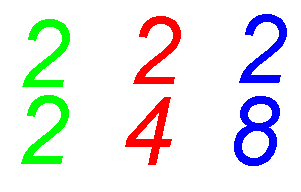 Полька, галоп, гавот, русская пляска - подвижные, весёлые  танцы - имеют размер 2/4.
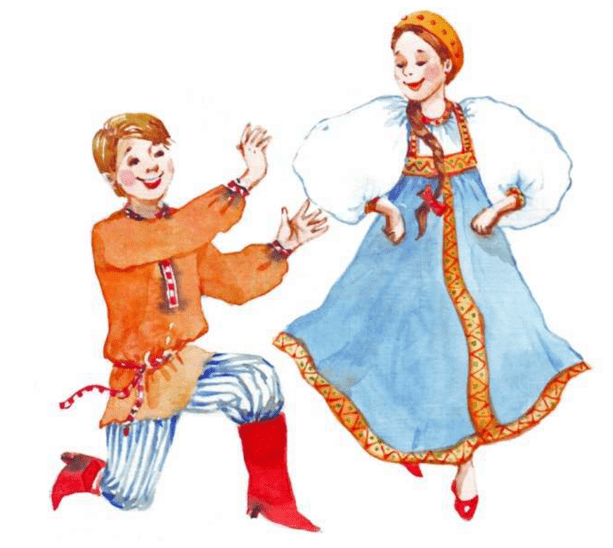 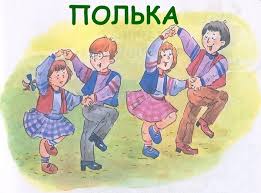 Трехдольный размер
Размер 3/4 - это простой трехдольный размер.

Размер 3/4 в музыке встречается очень часто. Большинство бальных танцев и просто песен написано в размере 3/4.

Есть и другие трехдольные размеры -3/2, 3/8, 3/16. Единственное отличие между ними в том, что точкой отсчета являются разные длительности.
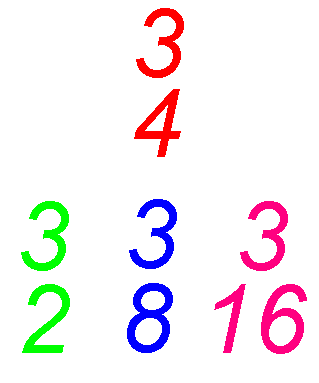 Вальс,       менуэт,      мазурка,      полонез   –имеют    размер   3/4,   3/8
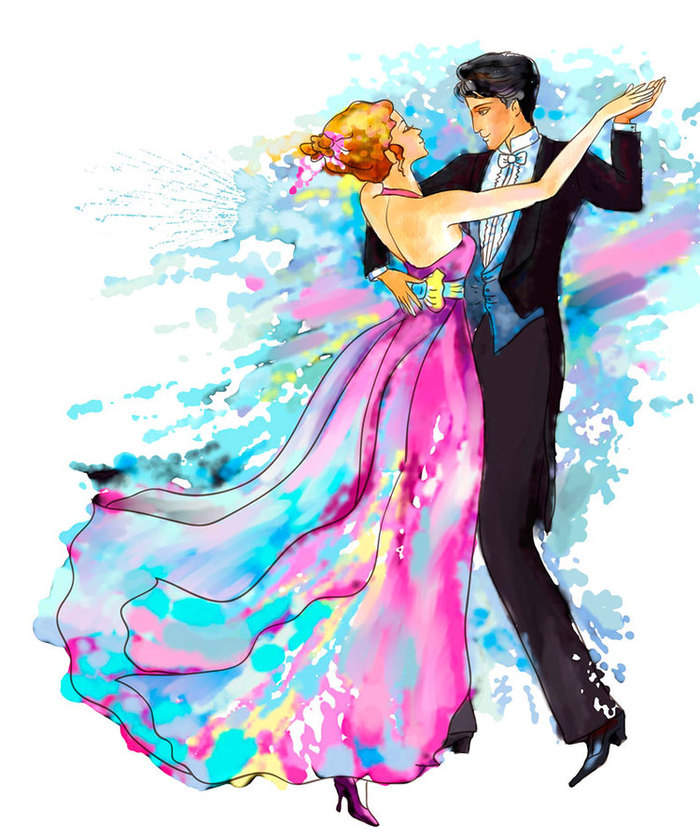 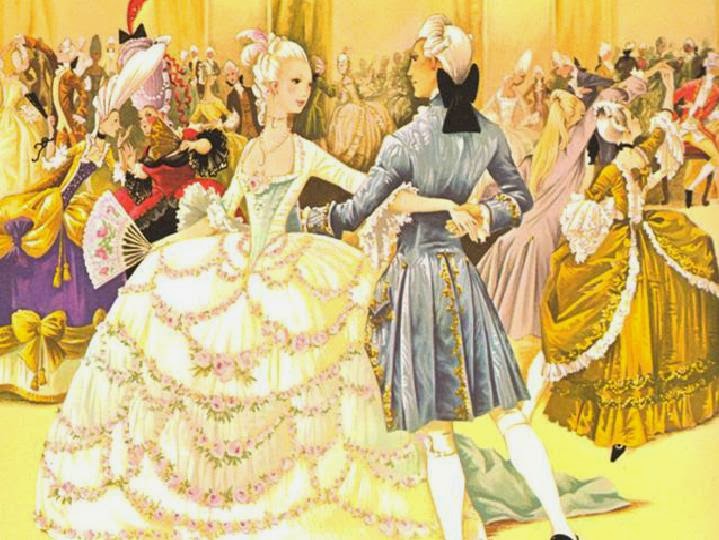 Сложный размер
Сложный состоит из слияния нескольких простых одинаковых размеров и имеет кроме сильной доли ещё и относительно сильную. 
Сложный размер 4/4 получается из сложения двух простых 2/4+2/4. В нём сильная доля первая, а относительно сильная третья (РАЗ-два-Три-четыре, РАЗ-два-Три-четыре). 
Таким же образом получаются размеры 6/4,6/8.
Марш обладает четким ритмом, бодрым, мужественным характером.
Размер 4/4 наиболее удобен для ходьбы.
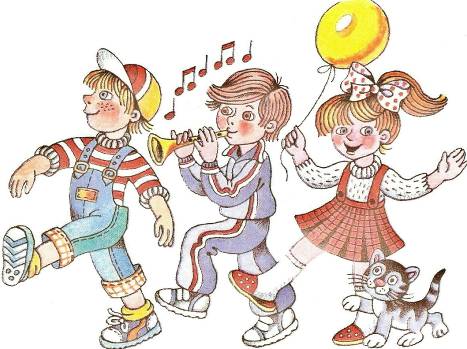 Список литературы
1.Затямина Т.А. Музыкальная ритмика.
М., Глобус,2009.
2.Королева Е.А.Азбука музыки в сказках, стихах и картинках. М., Владос,2001.
3. Медушевский В.В., Очаковская О.О.
Энциклопедический словарь юного музыканта.М.,Педагогика,1985.
4. Сиротина Т. Ритмическая азбука.М.,2007.
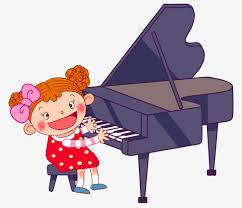